CIS 720
Distributed algorithms
“Paint on the forehead” problem
Each of you can see other’s forehead but not  your own. 
I announce “some of you have paint on your forehead”.
Rounds will start at 5pm and will last one minute. 
At the beginning of the round, if you know you have paint on your forehead, send email to everyone, which will reach before the end of the round
You all depart to your offices
Round 1: no email is received
Round 2: no email is received
Round 3: no email is received
Round 4: no email is received
Round 5: no email is received
Round 6: 6 emails are received

Assumptions: Synchronized clocks, all can reason perfectly, everyone knows that everyone else can reason perfectly
Event Ordering
The execution of a process is characterized by a sequence of events
    (a) internal events
    (b) send events
    (c) receive events
Happened Before Relation
Let a and b be events
 - If a and b are events in the same process and a occurred before b then  a  b
If a is an event of sending a message M in one
process and b is the event of receiving M in another process, then a  b
-  if  a  b and b  c then a  c
Happened Before Relation
Relation  defines an irreflexive, transitive relation among the events
Irreflexsive: for all a, not (a  a)
Transitive: for a, b and c, 
            a  b and b  c then a  c
 Antisymmetric: for all a and b, 
          a  b implies not (b  a)
Causality
Event a causally affects b if a  b.
Two events a and b are concurrent (||) if 
    not (a  b) and not (b  a).
  An event a can influence another event b only if a causally precedes b.
Detecting Event ordering
Lamport’s Logical Clocks
  - Each process Pi has a clock Ci.
  - Each event e at Pi is assigned a clock value
     T(e): timestamp of e
  - Clock condition: 
        If e1  e2 then T(e1) < T(e2)
Implementation of Clocks
Each processor Pi increments Ci between 
    two successive events
If  a = send(m) at then Pi assigns a timestamp T(m) = T(a) to m and this timestamp is sent along with the message
On receiving m, Pj does the following:
     Cj = max( T(m) + 1, Cj)
Total ordering
The set of all events can be totally ordered as follows:
  Let a and b be events at site i and j respectively. Then, 
    a b iff  either T(a) < T(b) or 
                               T(a) = T(b) and i < j
Limitations of Lamport’s  Clock
If a  b then T(a) < T(b)
If  T(a) < T(b) then 
If  T(a) = T(b) then
Mutual Exclusion Algorithm
Single resource that can be held by at most one process at a time.
Each site issues a request to acquire permission to access the resource.
Use Lamport’s clock to define the order in which the resource will be accessed.
Mutual Exclusion Algorithm
Let req1 and req2 be two request events. 
   If req1  req2 then req1 must be satisfied 
   before req2. Otherwise, the requests are concurrent and can be satisfied in any order.
Algorithm
Each site Pi maintains a request queue RQi. 
RQi stores requests sorted according to the timestamps.
Asynchronous message passing model.
FIFO channel. 
Types of messages: Request, Reply, Release. All messages carry the timestamp.
Algorithm
When Pi wants to enter its CS, it sends Request(tsi,i) message to all sites, where tsi is the timestamp of the request event. It also places the messages in Rqi.
When Pj receives Request(tsi,i), it returns a message Reply(tsj,j) and places the request in RQj.
Algorithm
Pi can enter its CS if the following conditions hold: 
   - Pi has received a message with timestamp
     larger than (tsi ,i) from all sites.
   - Pi’s request is at the front of RQi.
On exiting CS, Pi sends Release message to all sites. On the reception of the release message, the entry is removed from the queue.
Vector Clocks
Each process Pi maintains a clock vector 
   Ci[0..N-1].
Ci[i] is incremented before assigning the timestamp to an event; 
Let a = send(M) at Pi and b be the receive of M at Pj.  The vector clock is sent along with the message
Vector Clocks
On receiving M, Pj first increments Cj[j] and then updates Cj as follows:
     for all k, Cj[k] = max(Cj[k], tm[k]), 
      where tm denotes the vector in M.
Vector Clocks
Assertion: 
      for all i, for all j, Ci[i] >= Cj[i].
 Comparison of vector clocks
    Ta = Tb iff  for all i, Ta[i] = T[i]
    Ta < Tb iff  for all i, Ta[i] <= Tb[i]  and 
                 there exists j such that Ta[j] < Tb[j]
    Ta || Tb iff  not(Ta < Tb) and not(Tb < Ta)
Vector Clocks
a b iff Ta < Tb
a || b iff  Ta || Tb
Broadcast
Message is addressed to all processes in a group. 
Several messages may be sent concurrently to processes in a group.
Causal ordering
If send(m1)  send(m2) then every recipient of both m1 and m2 must receive m1 before m2.
Point-to-point asynchronous complete network.
Algorithm
Birman, Schiper and Stephenson
All communication is assumed to be broadcast in nature.
Each process Pi  maintains a vector clock VTi
VTi[i] = number of messages Pi has broadcast so far
To broadcast M, increments VTi[i] and assigns the timestamp to M.
On receiving M with timestamp MT from Pi, Pj delays its delivery until:
                        VTj[i] = MT[i] - 1
          for all k != i, VTj[k] >= MT[k]
Algorithm
When M is delivered, Pj updates VTj  as follows:
        for all k, VTj[k] = max(VTj[k], MT[k])
Global State
P1, P2,…… = set of processes  
si = state of process Pi
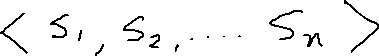 Token-passing example
Channel states
Cj = sequences of messages sent along a channel excluding the messages already received along the channel.
Global State
A global state GS of a system is a set of process states and the channel states
   GS = { s1,…,sn, C1,…,Cm }

A global state is consistent if there does not exist an inconsistent message
Inconsistent messages
Algorithm
Chandy-Lamport’s algorithm
There exists a basic distributed computation whose state is being recorded.
Communication is assumed to be FIFO
Point-to-point network, asynchronous
Global state = snapshot of the computation
Reliable communication
Algorithm
Single initiator
A marker message is used
Marker sending rule:
    Pi  records its state
    For each outgoing channel C, Pi sends a marker along C. No computation message is sent between recording the state and sending of the marker message.
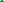 Algorithm
Marker receiving rule:
   - On receiving a marker along channel C:
       if Pj has not recorded its state then
          record the state;
          recording state of incoming channel as empty
         follow marker sending rule
      else record the state of C as the sequence
             of messages received along C after j has
              recorded its state.
Algorithm
A marker divides the messages into those    that are included in the state and those that   are logically after the state.
The algorithm can be initiated by any number of processes concurrently
Stable predicate
A predicate A is stable if once A becomes true, it remains true.
A recorded global state could have existed in the past. 
If a stable predicate A is true in the recorded state, then it is true in the current state.
Termination Detection
A process may be either active or passive
Only active processes may send messages
An active process can become passive at any time
A passive process may become active on receiving a computation message
Messages sent by the termination detection algorithm are called control messages
Checkpointing
A checkpoint is a saved local state of a process
Each process creates a checkpoint periodically
Rollback recovery is performed when a failure occurs.
The system is rolled back using the checkpointed states
Unncoordinated Checkpoints
Each process takes checkpoints independently
Upon failures, processes must find a consistent state of begin
Problem: Domino effect
Coordinated Checkpoints
Use a global state recording algorithm
Ensures that the most recent set of states 
    is consistent.
Recovery
Need coordination during recovery.
Even if  the most recent states are consistent, coordination is needed.
Two phase algorithm is needed.
Broadcast over a tree
Broadcast in an arbitrary graph
Initiator:
  num_recd = 0;
   sum = xinit;
  send bcast() to all nbrs;
  while (num_recd != num_nbrs)
	receive m from j; 
	if m = ack(y)  sum = sum + y;
			    num_recd++;
	if m == nack()  num_recd++;
	if m = bcast()  
			send nack() to j
Any other site i;
  num_recd = 0;
  receive bcast() from j 
		 parent = j;
	send bcast() to all nbrs except j
  		     sum = xi
 while (num_recd != num_nbrs - 1)
	receive m from j; 
	if m = ack(y)  sum = sum + y;
			    num_recd++;
	if m == nack()  num_recd++;
	if m = bcast()  
			send nack() to j
  end while
  send ack(sum) to parent;
Pulse based algorithm
Knowledge of network diameter needed.
Depth First Search
Initiator:
 not_visited = neighbor list
  select j from not_visited;
  remove j from not_visited;
  send visit() to j;
  :
  :
Any other site I
- receive visit() from k
visitedi = true; parent = k;
L: if (not_visited != {})
{
  select j from not_visited;
  remove j from not_visited;
  send visit() to j;
}
else send backtrack() to parent;

receive visit() from k
     remove k from not_visited;
     send ack() to k;
Receive backtrack() or ack() 
     go to L:
Breadth First Search